Intermolecular Forces
Unit 12, Part III
Unit 12: Molecular Structure
LPChem: Wz
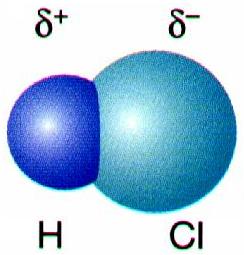 H    Cl
A. Polar Bonds
A bond between atoms of two different elements tends to be polar.
One end is slightly positive, the other is slightly negative.
LPChem after Johannesson
This symbol:   means “partial.”
This type of arrow: →
	is a “dipole.”
+
-
|
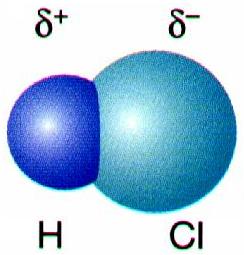 +
-
H    Cl
A. Polar Bonds
The dipole points toward the more electronegative atom.
LPChem after Johannesson
DI – POLE =
two - poles
Positive Pole
Negative Pole
B
AB3
A
B
B
Polar vs. Nonpolar MOLECULES
Nonpolar Molecules
Dipole moments are symmetrical and cancel out.
LPChem after Johannesson
NO net
dipole
moment
O
net
dipole
moment
H2O
H
H
B. Determining Molecular Polarity
Polar Molecules
Dipole moments are asymmetrical and don’t cancel .
LPChem after Johannesson
H
net
dipole
moment
CHCl3
Cl
Cl
Cl
B. Determining Molecular Polarity
Therefore, polar molecules have...
Asymmetrical shape (unshared pairs on central atom (E)) or 
Asymmetrical atoms
LPChem after Johannesson
Intermolecular Forces (IMFs)
Intermolecular Forces = (Attraction) Forces between molecules
IMFs are much weaker than bonds
LPChem: Wz
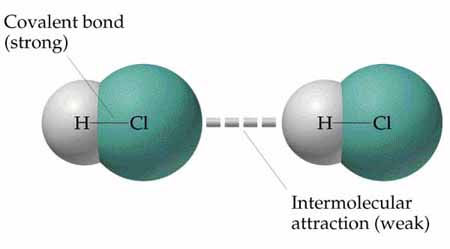 This ATTRACTION between the molecules is the IMF.
Unit 12: Molecular Structure
Intermolecular Forces (IMFs)
IMFs make the molecules of a substance more likely to stay together as a solid or liquid
Instead of separating into a gas.
LPChem: Wz
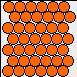 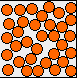 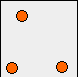 Unit 12: Molecular Structure
There are three types of IMF:
Dipole-Dipole (DD) is the simplest one to understand:
LPChem: Wz
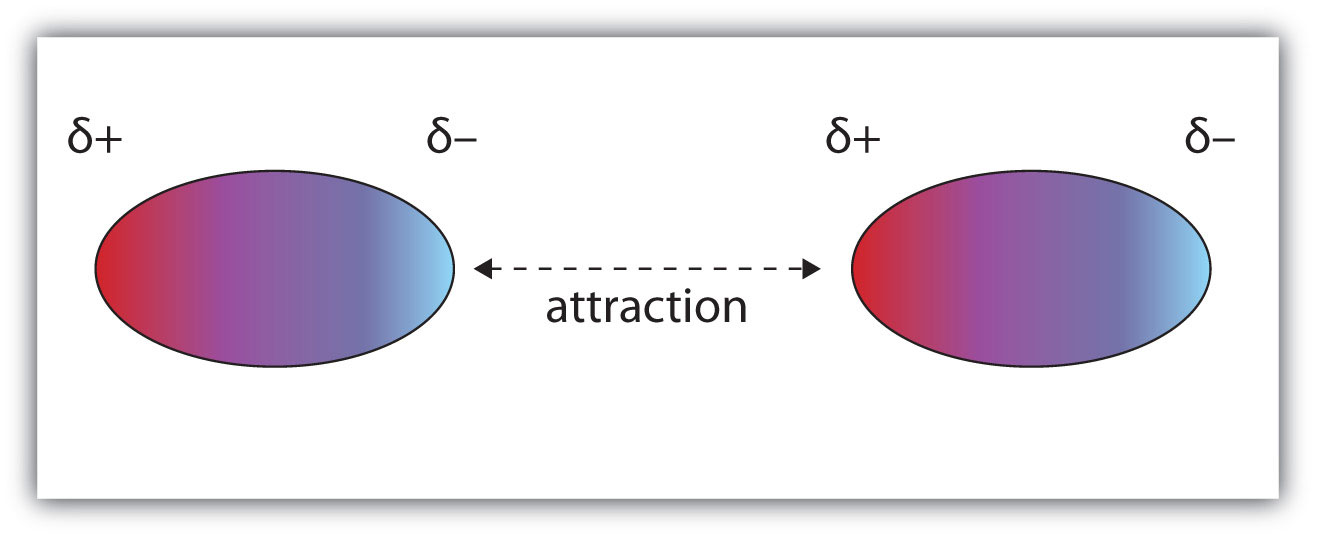 Opposites attract.
The negative end of one polar molecule attracts the positive end of another polar molecule.
Unit 12: Molecular Structure
Dipole-Dipole Interaction:
dipole
dipole
LPChem: Wz
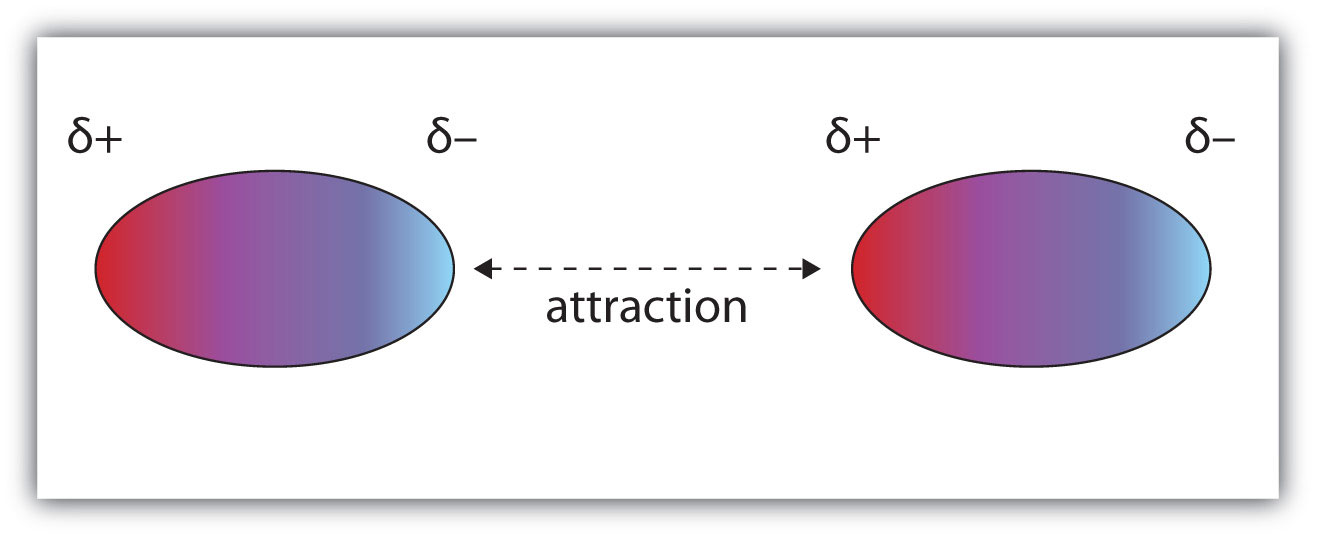 attracted to
Unit 12: Molecular Structure
Dipole-Dipole Interaction:
What is it?

Who has it?

How strong is it?

And?
Charge attraction between permanent dipoles
LPChem: Wz
All polar molecules
Medium strength
It is stronger when the molecules are closer.
Unit 12: Molecular Structure
London Dispersion
London Dispersion (LD) is a temporary version of DD:
LPChem: Wz
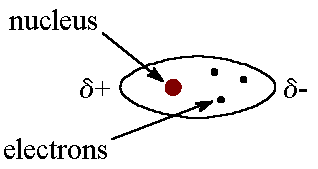 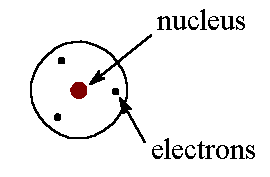 We usually assume electrons are evenly distributed in atoms/molecules.
But electrons are in constant motion, and can “disperse” themselves unevenly.
Unit 12: Molecular Structure
London Dispersion
This causes a temporary dipole:
LPChem: Wz
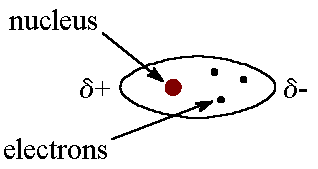 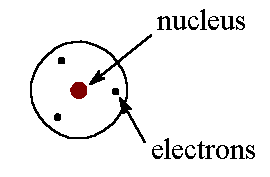 A temporary dipole can cause a temporary dipole in other nearby molecules.
Unit 12: Molecular Structure
London Dispersion
Attraction between two instantaneous dipoles:
LPChem: Wz
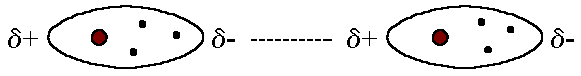 This leads to temporary or instantaneous (only lasting for an instant) attractions.
Unit 12: Molecular Structure
London Dispersion:
What is it?

Who has it?

How strong is it?

And?
Instantaneous attraction
between temporary dipoles due to uneven e- dispersion
LPChem: Wz
All atoms & molecules
Weakest strength
Stronger for molecules with greater masses.
Unit 12: Molecular Structure
Hydrogen Bonding
Hydrogen Bonding (HB) is the extreme version of DD:
LPChem: Wz
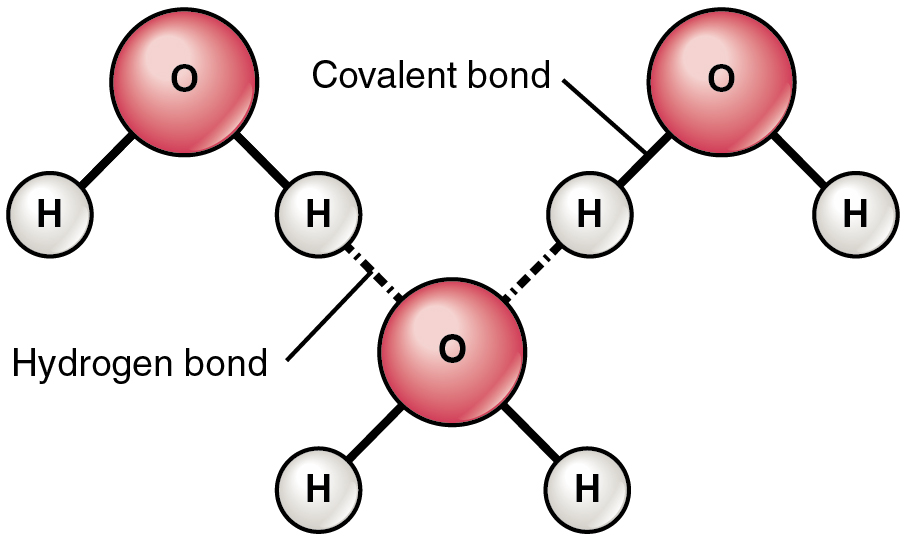 Extremely electronegative elements cause extremely polar bonds.
When hydrogen is involved, the dipole-dipole force is far stronger than usual.
Unit 12: Molecular Structure
Hydrogen Bonding
Hydrogen is special (as always) because it only has electrons in one energy level.
LPChem: Wz
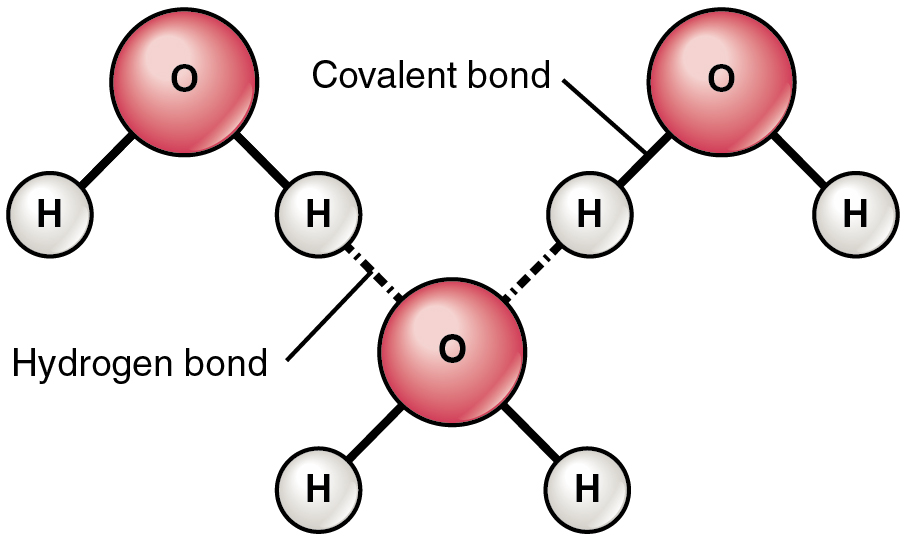 If a polar bond causes H to partially “lose” its only two electrons
to the element it is sharing with, wackiness ensues.
Unit 12: Molecular Structure
Hydrogen Bonding
Only the three most electronegative elements can cause H-bonding:
LPChem: Wz
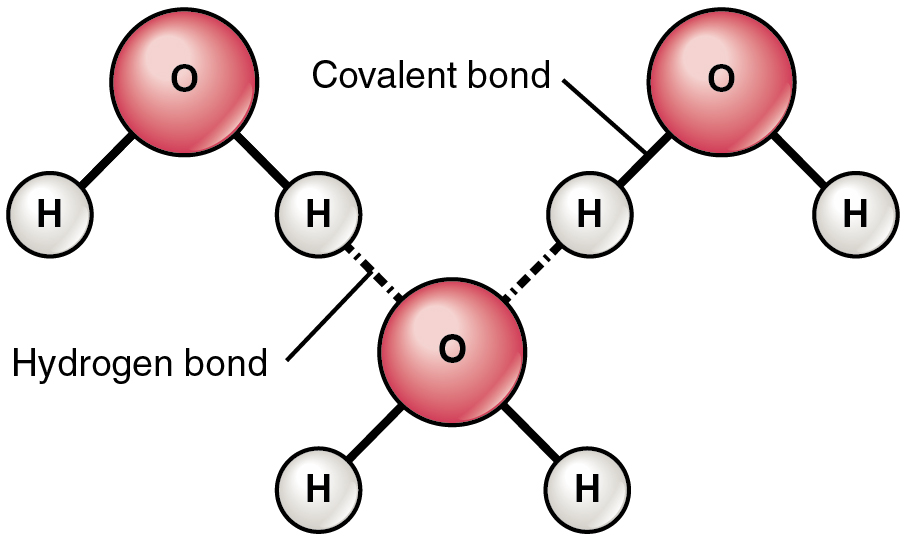 N, O, F
The H must be bonded directly to one of those elements.
Although it is called a “hydrogen-bond” it is NOT a real covalent bond.
Unit 12: Molecular Structure
Hydrogen Bonding:
What is it?

Who has it?

How strong is it?

And?
Extreme attraction between molecules with N-H, O-H, or F-H bonds.
LPChem: Wz
Molecules with H bound directly to N, O, F
Greatest strength
Sometimes called a “pseudo bond”, but it is NOT chemical bonding.
Unit 12: Molecular Structure
Which IMFs are present?
LD    DD    HB
--
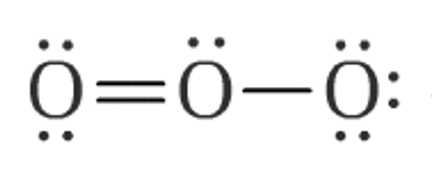 LPChem: Wz
LD
DD
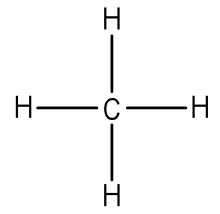 LD
--
--
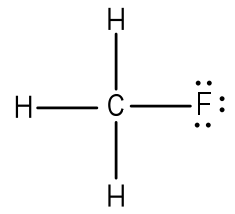 LD
DD
--
Unit 12: Molecular Structure
Which IMFs are present?
LD    DD    HB
--
LPChem: Wz
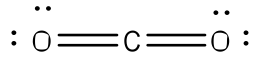 LD
--
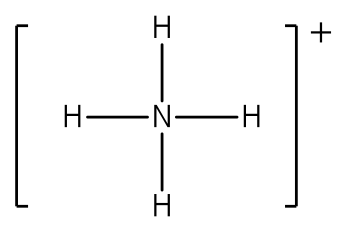 LD
HB
--
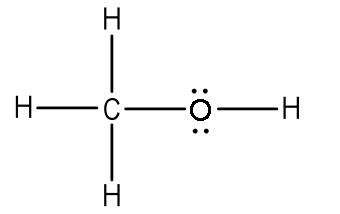 LD
DD
HB
Unit 12: Molecular Structure
Why are IMFs important?
More IMFs make a substance “stick together” more.  This increases:
Melting & Boiling points
Cohesion
LPChem: Wz
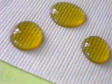 Surface Tension: the attractive force between particles in a liquid that minimizes surface area.
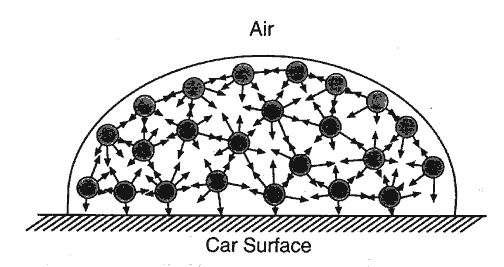 Unit 12: Molecular Structure
Why are IMFs important?
Polar substances also stick to other polar substances, leading to:
LPChem: Wz
Capillary action: attractive force between the surface of a liquid and the surface of a solid
Mutual Solubility & Miscibility (dissolving & mixing together)
Unit 12: Molecular Structure
Why are IMFs important?
Dissolving & 	mixing:
Polar molecules (like water) are attracted to other polar molecules.  They dissolve/mix together easily.
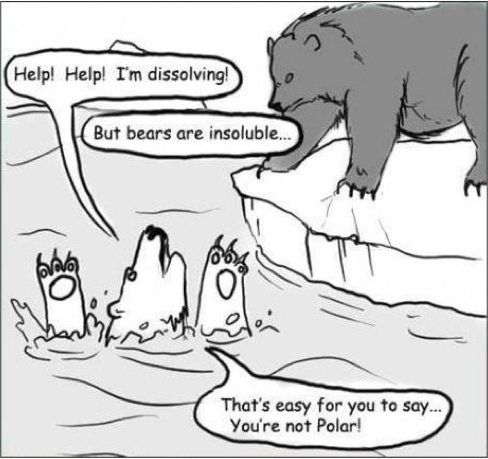 LPChem: Wz
Nonpolar molecules (like oil) do not dissolve/mix with polar substances.
Unit 12: Molecular Structure